Compounds and Mixtures
Chapter 1 Section 3
Key Vocab
Atom – smallest unit of an element that still maintains the characteristics of that element (e.g. Hydrogen – H or Oxygen – O)


Pure Substances – Matter with the same properties throughout (e.g. pure gold – Au or hydrogen gas H2)
Key Vocab
Compounds – A substance who's’ smallest unit is made up of atoms of more than one element e.g. water.


Molecules – The smallest unit of a compound that maintains the characteristics of that compound (e.g. H2O)
Compounds and Mixtures
O – Atom or elemental symbol

Oxygen (O2) – Substance matter that has the same properties throughout

H2O - Molecule

Glass of water (many H2O) is a Compound – smallest unit is a molecule
Atoms, Molecules, and Compounds
A useful analogy goes as follows;

Think of atoms, molecules and compounds as parts of a paragraph.

Atoms are the individual letters. Molecules are the individual words, and a compound is the complete paragraph.
Compounds
Compounds often have characteristics that are very different to the elements that make them up.




For example hydrogen and oxygen are both gasses but when they combine to make H2O the resulting compound is a liquid.
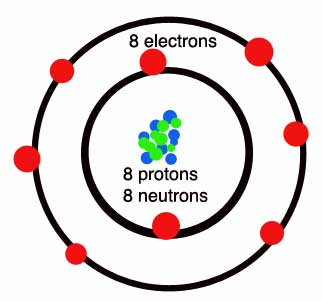 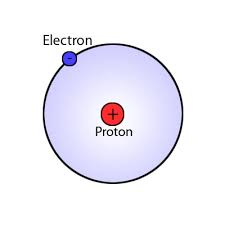 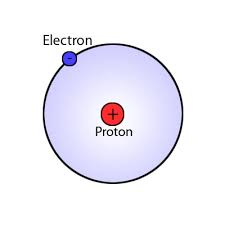 Compounds
Water (H2O) is essential for life. We drink water, bath in water and are even composed mostly of water.




Hydrogen peroxide H2O2 is harmful to the eyes and although useful for many things can be very harmful to the body.
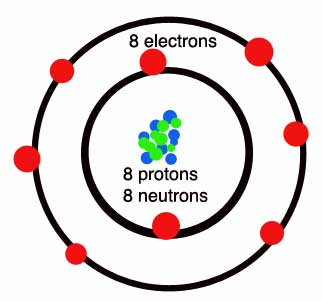 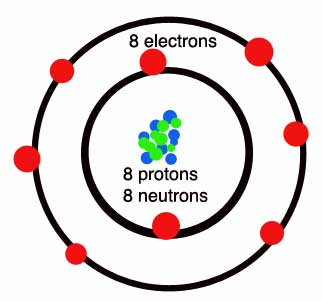 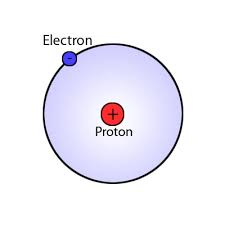 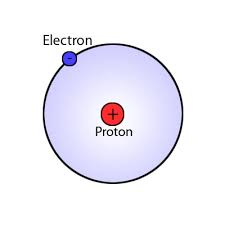 Formulas
The chemical formulas tell us how many atoms of a certain element are present in a compound. 



The subscript number tells us how many atoms there are.
Formulas
For example water has 2 hydrogens and 1 oxygen (H2O)




Hydrogen peroxide has 2 hydrogens and 2 oxygen (H2O2)
Compounds and Proportions
No matter the quantity of the compound the formula remains the same.







Carbon dioxide has a formula of CO2. If we had 6 carbons and 12 oxygen and they formed carbon dioxide we would write it as 6CO2

The number before the molecule tells us how many molecules there are.
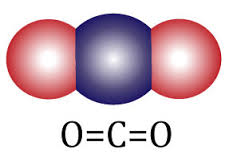 Coefficients
The coefficient tells us how many molecules there are. 

2H2O means two molecules of H2O
Parentheses
Parentheses indicate that there are a certain number of atoms in a compound.

Al2(SO4)3

This shows that there are three times the number of atoms which are in the brackets:

S - 1 x 3 = 3 atoms
O - 4 x 3 = 12 atoms
Mixtures
When two or more substances (compounds or elements) come together but don’t make a new substance a mixture results.
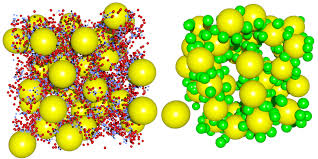 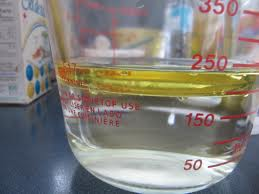 Air – A Mixture
The most common mixture that we encounter on a day to day basis is the air that we breath. 


Air is mixture of nitrogen, oxygen, carbon dioxide, argon, and other gases.
Separating Mixtures
Sometimes we can use water to separate a mixture.





What would happen if we added water to a mixture of sugar and a mixture of sand?

What do you think would happen if we then heated the remaining water and sugar?
What happens when you heat water and sugar?
What happens when you heat water and sand?
Homogeneous and Heterogeneous
Mixtures can be classified as homogenous or heterogeneous.

Homogenous – “the same throughout” you cant see the different parts of the mixture.


Heterogeneous – has parts that are different from each other e.g. sand and water.
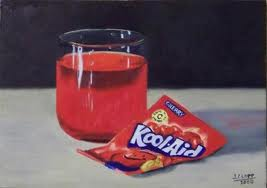 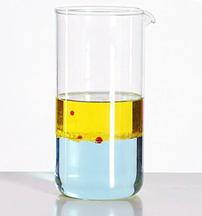 Chemical Bonding
A bond is the force that holds atoms together in a chemical compound.





There are basically 4 types of bond. Each has different strengths and the type of bond an atom will possess depends on its individual qualities.
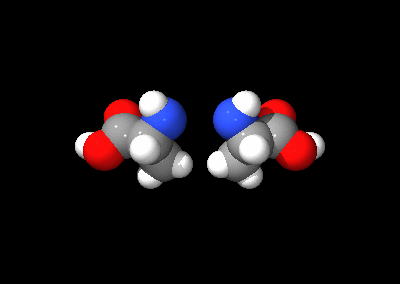 Ionic Bonding
Ionic bonding occurs when one atom transfers an electron to another. 





This creates an attractive force that forms an ionic bond. This type of bond can be repeated many times in substances such as NaCl, creating a crystal structure.
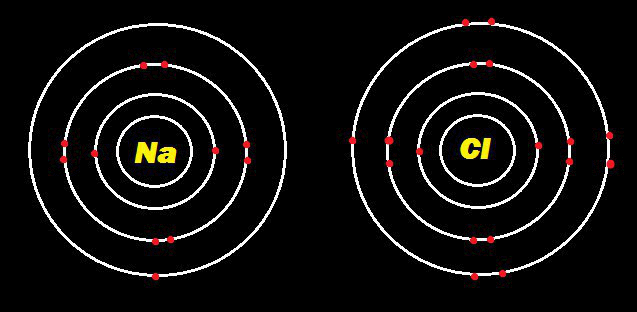 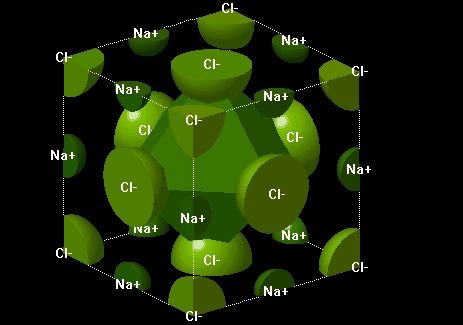 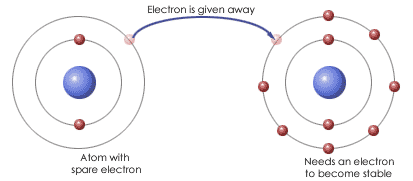 Ions
When an atoms gains or loses an electron we call it an ion. 

Such an atom will have either a positive or a negative charge.
Ions – Cations
An atom that has lost one or more electrons is called a cation. It will have a positive charge.
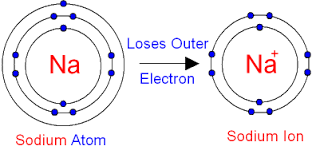 Ions –Anions
An atom that has gained one or more is called an anion. It will have a negative charge.
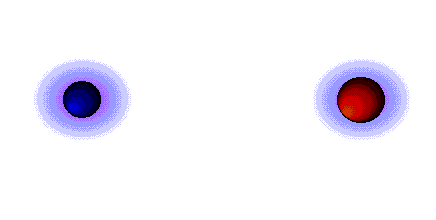 Chemical Formulas
Ions are recorded as superscripts e.g. Na+ or Cl-

Sometimes an atom will lose more than one electron and we will record this in the superscript e.g. O2-
Ions – Cations and Anions
Typically when recording the chemical name of a substance we record the cation first then the anion.
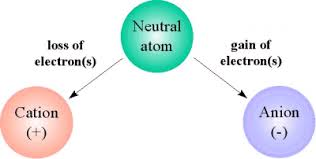 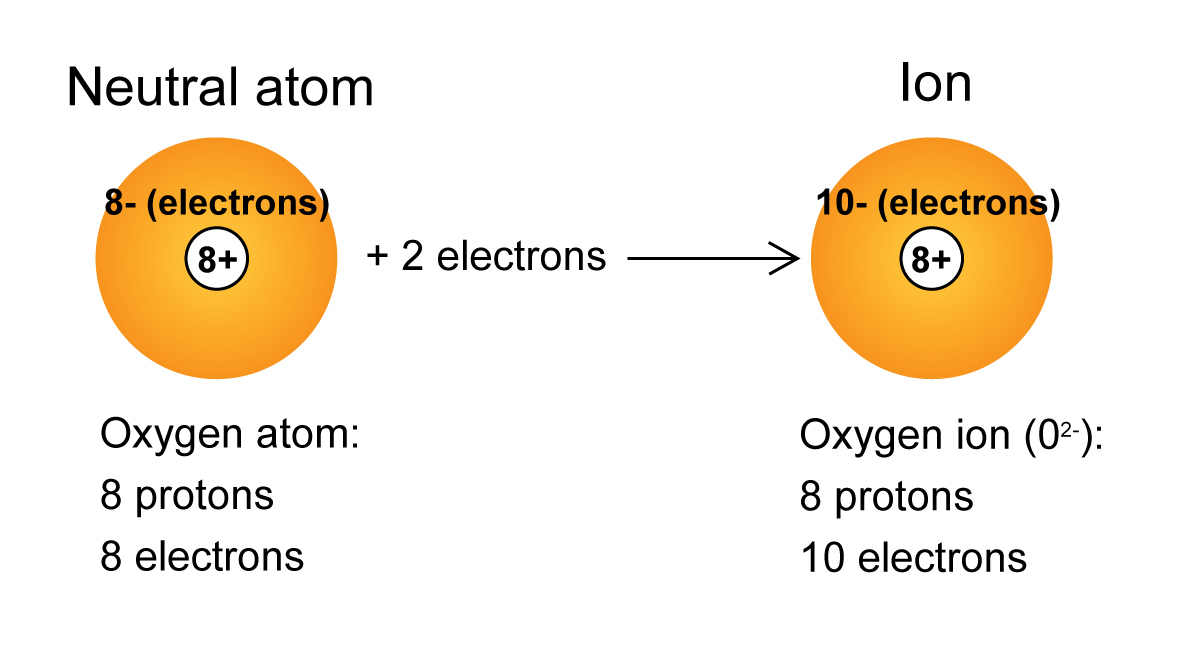 Covalent Bonding
This type of bond occurs when electrons pair up and the force of this sharing creates a covalent bond.
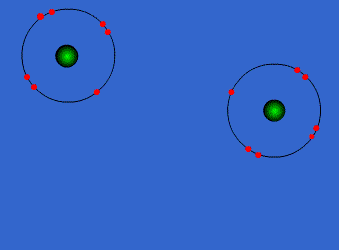 Covalent Bonding
This type of sharing does not produce ions. These are the strongest types of bond. Covalent bonds can be in single, double, or triple form.
O=0
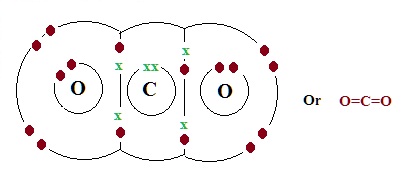 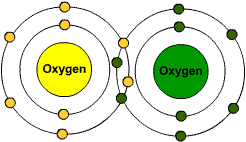 Metallic Bonding
In metals, atoms are so tightly packed that electrons can be shared between several atoms. Metalic bonds involves the sharing of electrons between many positive ions.
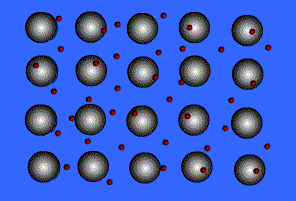 Metallic Bonding
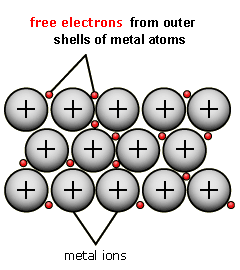 The outermost electrons are so loosely held that they can readily drift from one atom to another. 

This explains why metals are so good at conducting electricity. These are called metallic bonds.
Van der Waals Bonding
This is a weak attraction that can occur between electrically neutral molecules due to the distribution of their charges.
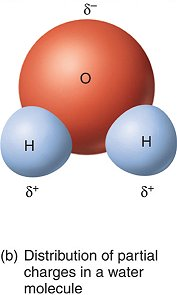 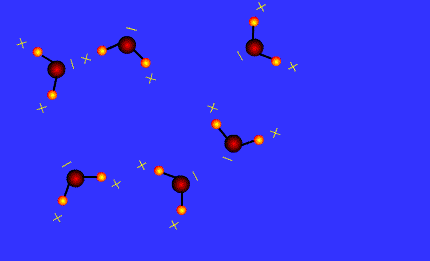 Delta
Van der Waals Bonding
The positive end of one molecule will be attracted to the negative end of another. 

This creates a weak bond that is easily broken. This is often referred to as a hydrogen bond.
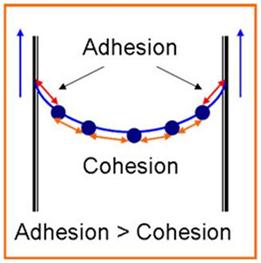 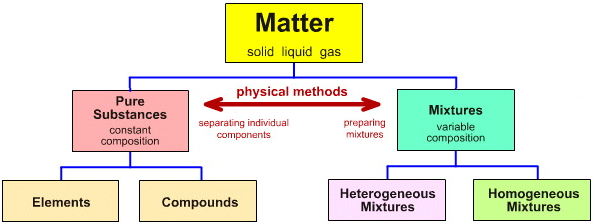 Knowledge and Understanding
What is the difference between an atom, a molecule, and a compound?

Give 3 examples of basic elements and 3 examples of basic compounds. 

What is the difference between a mixture and a pure substance?